Medición de Satisfacción
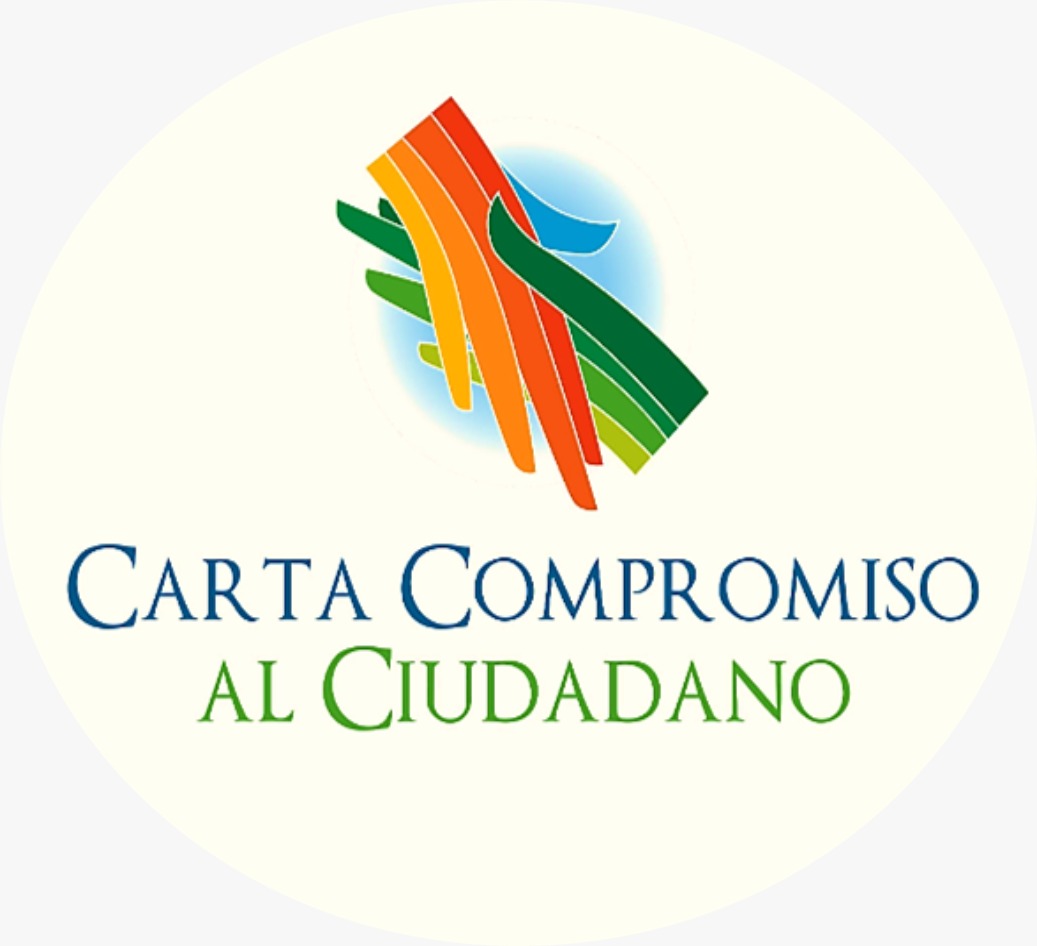 Monitoreo de la 
CARTA COMPROMISO AL CIUDADANO Y CIUDADANA
Ministerio de la Mujer
Octubre-Diciembre, 2023
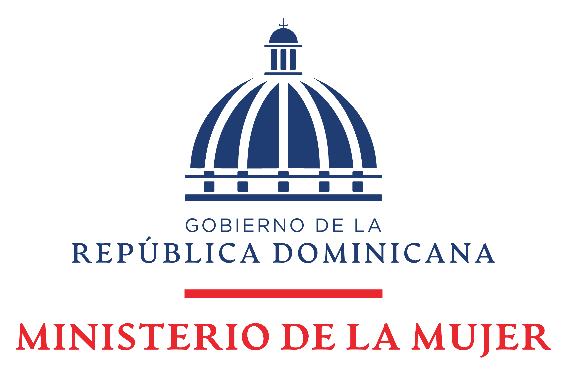 Medición de los Atributos de Calidad, declarados en la Carta Compromiso al Ciudadano y la Ciudadana, que ofreció el Ministerio de la Mujer.  
Período octubre – diciembre 2023.
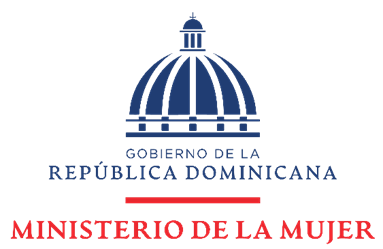 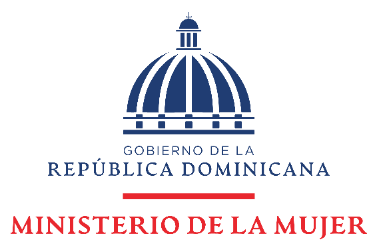 AMABILIDAD Y CORTESÍA
Muestra: 387
98.9%
97.9%
100%
98.4%
98.7%
Índice de satisfacción
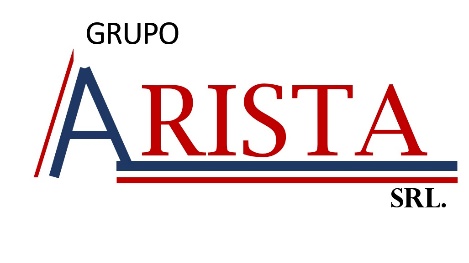 Califique los aspectos del servicio requerido en (1) Muy malo, (2) Malo, (3) Regular, (4) Bueno y (5) Muy bueno: Amabilidad y cortesía
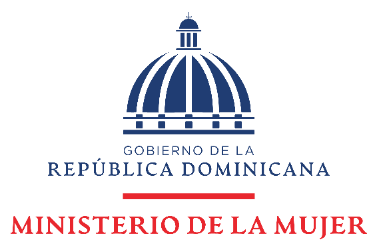 DISCRECIÓN
Muestra: 387
98.3%
100%
96.5%
96.7%
98.2%
Índice de satisfacción
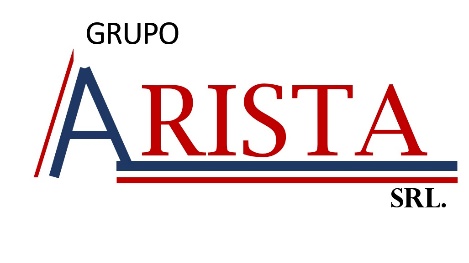 Califique los aspectos del servicio requerido en (1) Muy malo, (2) Malo, (3) Regular, (4) Bueno y (5) Muy bueno: Discreción
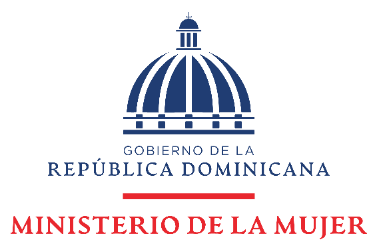 PROFESIONALIDAD DEL PERSONAL
Muestra: 387
98.7%
98.3%
100%
96.5%
100%
Índice de satisfacción
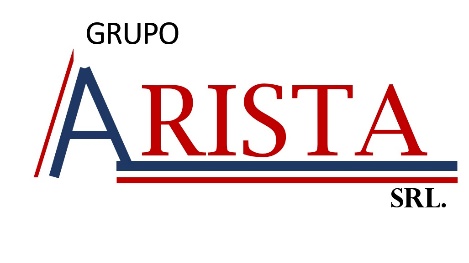 Califique los aspectos del servicio requerido en (1) Muy malo, (2) Malo, (3) Regular, (4) Bueno y (5) Muy bueno: Profesionalidad del personal
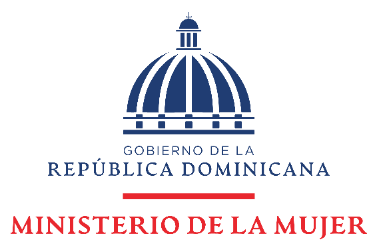 FIABILIDAD
Muestra: 330
96.5%
96.0%
100%
95.9%
Índice de satisfacción
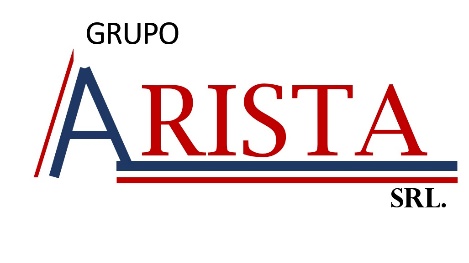 Califique los aspectos del servicio requerido en (1) Muy malo, (2) Malo, (3) Regular, (4) Bueno y (5) Muy bueno: Seguimiento a su caso
DISPONIBILIDAD
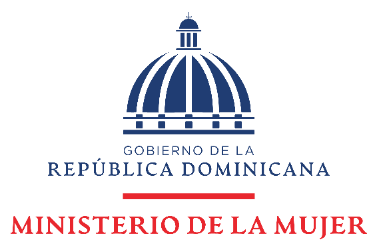 CANALES DE COMUNICACIÓN
89.7%
96.9%
88.1%
91.4%
91.2%
Muestra: 387
Índice de satisfacción
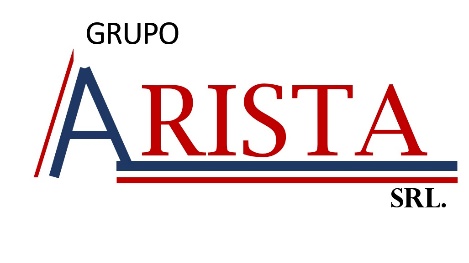 Califique los aspectos del servicio requerido en (1) Muy malo, (2) Malo, (3) Regular, (4) Bueno y (5) Muy bueno: Disponibilidad de varios canales de comunicación
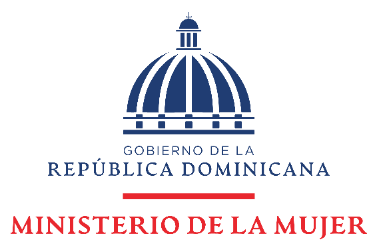 INSTALACIONES FÍSICAS Y MOBILIARIO
Muestra: 330
82.3%
80.3%
92.1%
82.9%
Índice de satisfacción
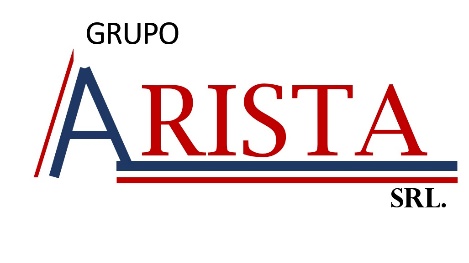 Califique los aspectos del servicio requerido en (1) Muy malo, (2) Malo, (3) Regular, (4) Bueno y (5) Muy bueno: Instalaciones físicas y mobiliario de la oficina
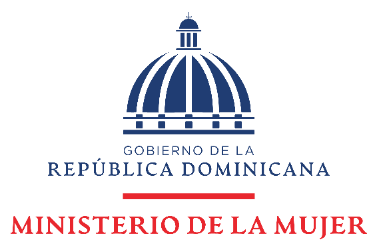 SATISFACCIÓN GENERAL
Muestra: 387
98.9%
99.0%
96.5%
98.7%
100%
Índice de satisfacción
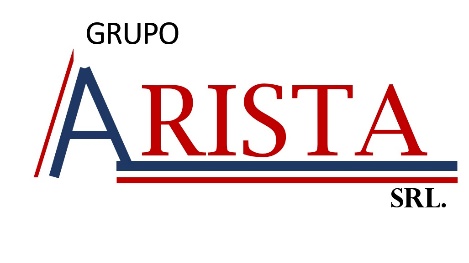 Califique los aspectos del servicio requerido en (1) Muy malo, (2) Malo, (3) Regular, (4) Bueno y (5) Muy bueno: Satisfacción general con el servicio
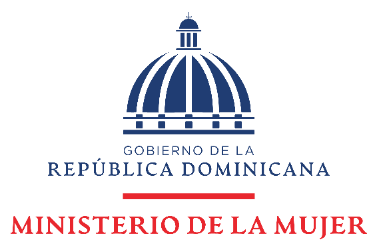 NIVEL DE SATISFACCIÓN 
SEGÚN ESTÁNDARES DE LA CARTA COMPROMISO AL CIUDADANO  Y CIUDADANA
ANÁLISIS COMPARATIVO
De acuerdo a los estándares planteados en la Carta Compromiso al Ciudadano y Ciudadana, el Ministerio de la Mujer superó los estándares de cada atributo de calidad en todos los servicios evaluados durante el trimestre octubre -diciembre de 2023.  La mayor satisfacción de los usuarios y usuarias se observa en la discreción y profesionalidad del personal en el servicio de Asistencia Psicológica, amabilidad y cortesía en las Acciones Formativas y Asesoría Legal.
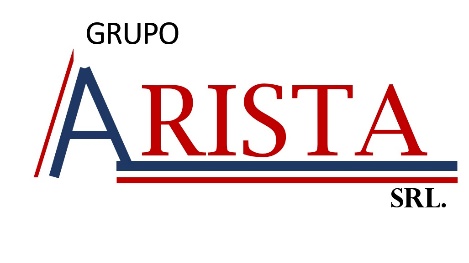